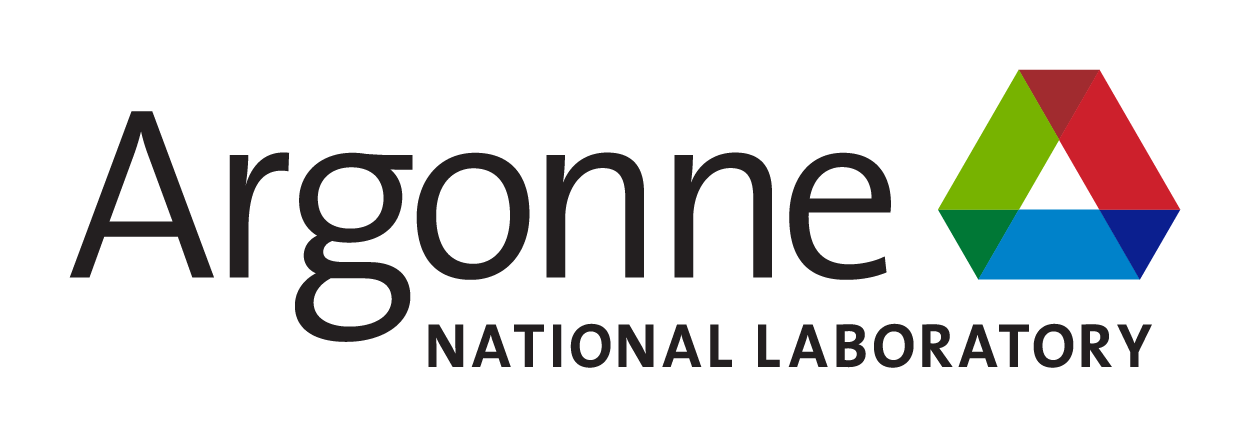 Long-term Stability Measurement Between Synchronized Nodes
Md Shariful Islam (ANL)
Andrew Cameron(FermiLab) 
Ji Liu (ANL)
Long Term Stability Measurement Between FCC and Dzero
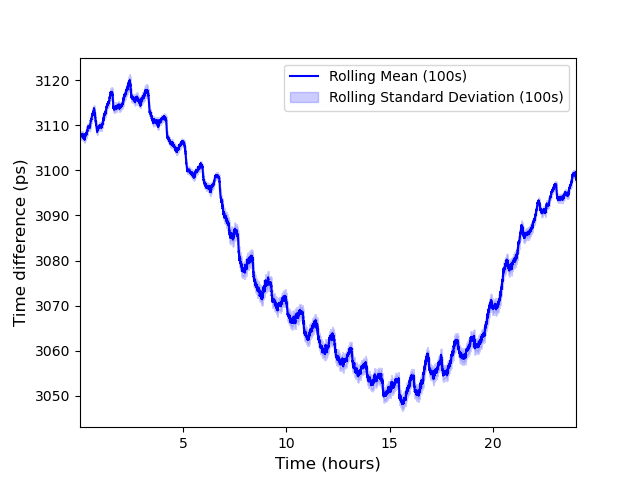 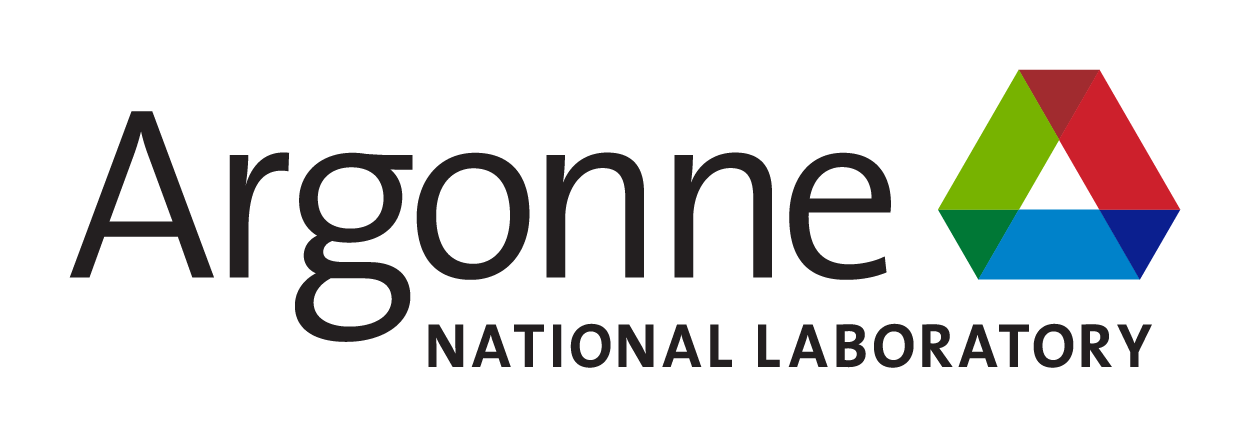 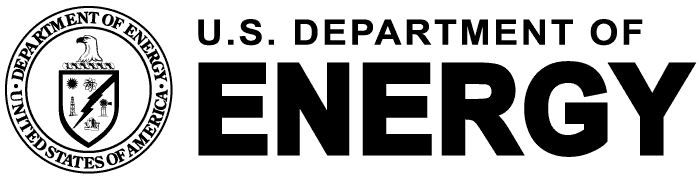 Quantum Networking Lab
2
Long Term Stability Measurement Between FCC and Dzero
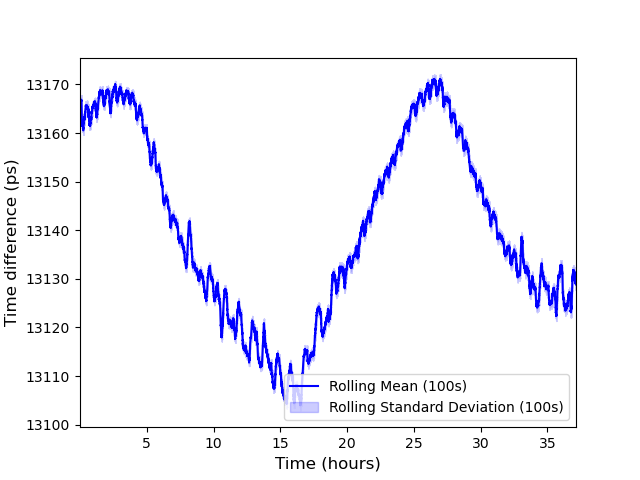 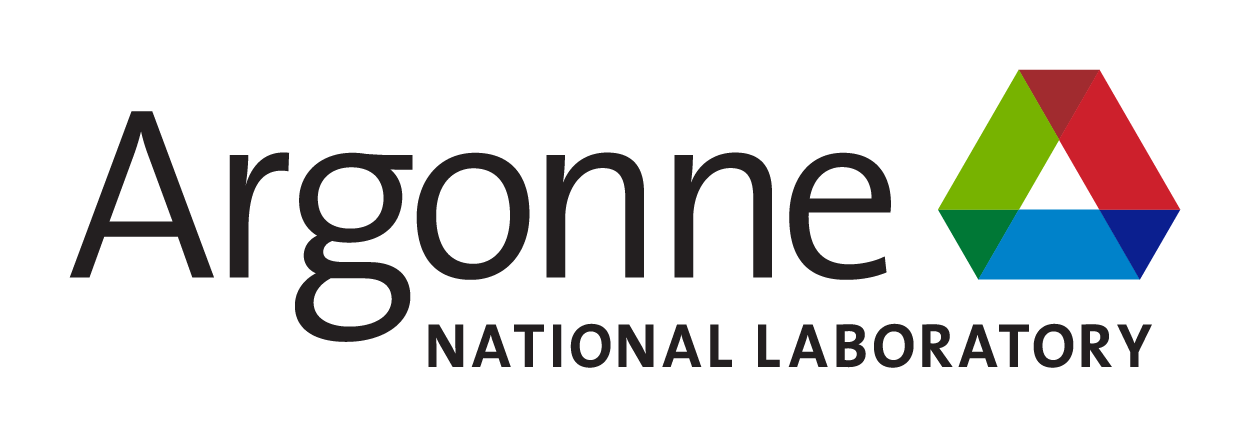 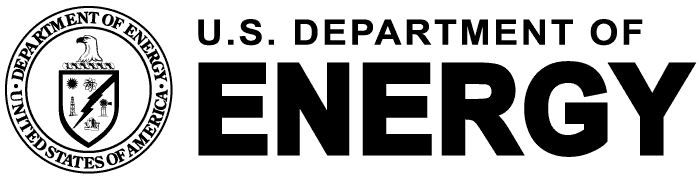 Quantum Networking Lab
3
Long Term Stability Between FCC and Dzero (Drift Adjustment)
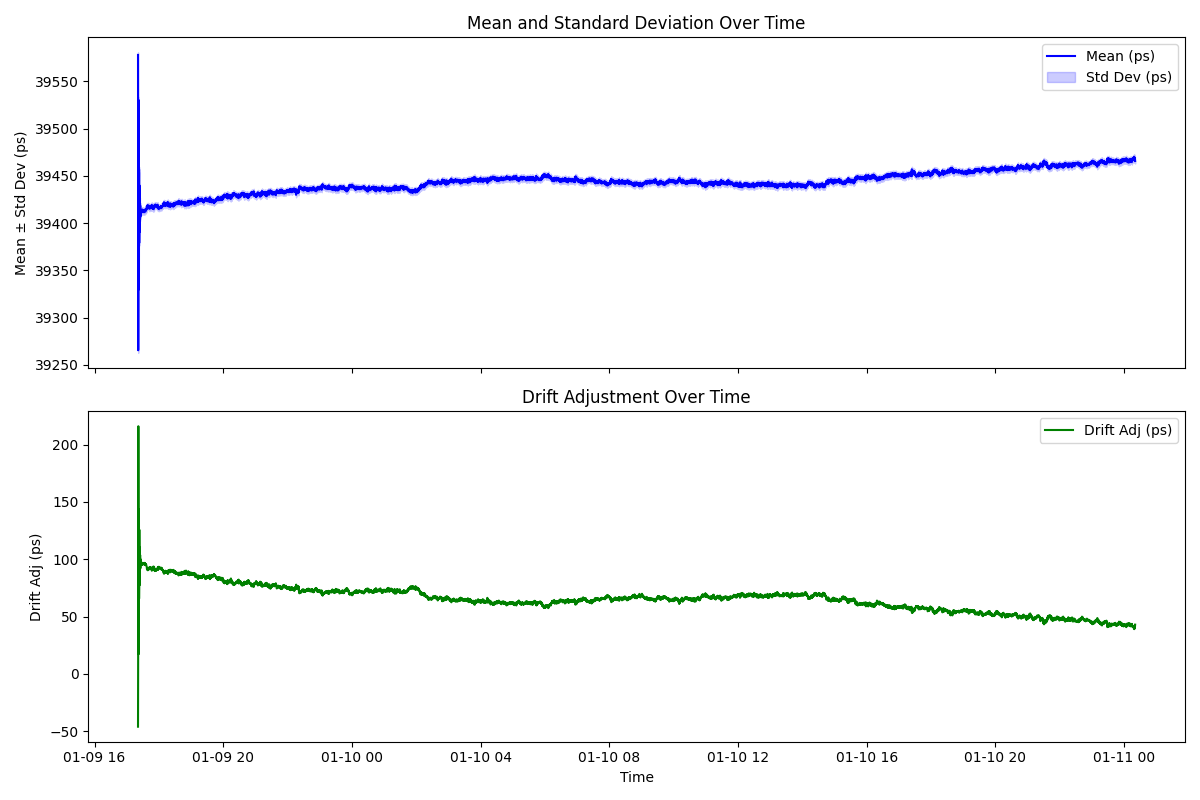 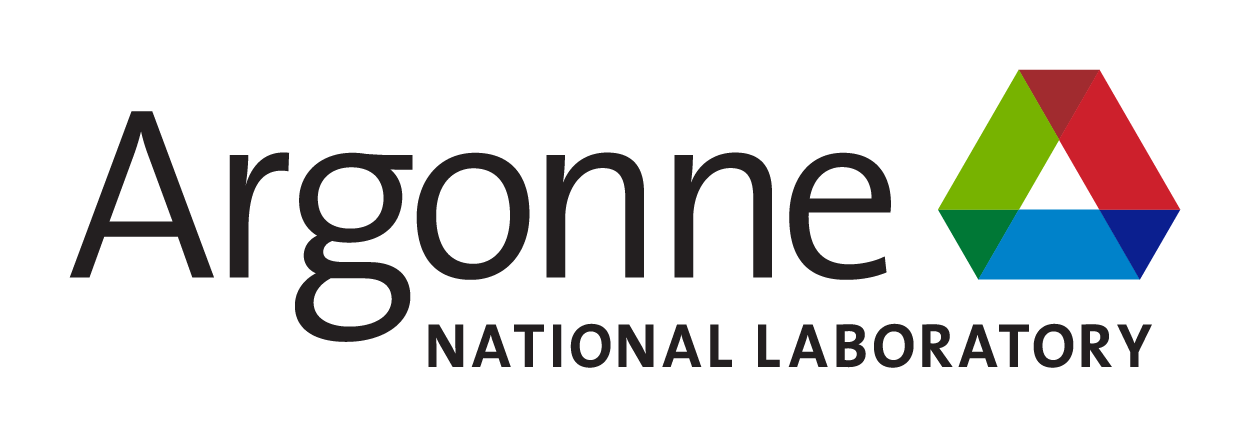 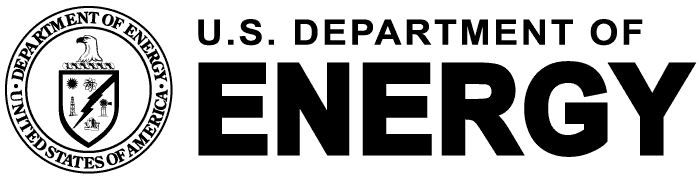 Quantum Networking Lab
4
Long Term Stability Between FCC and Dzero (Drift Adjustment)
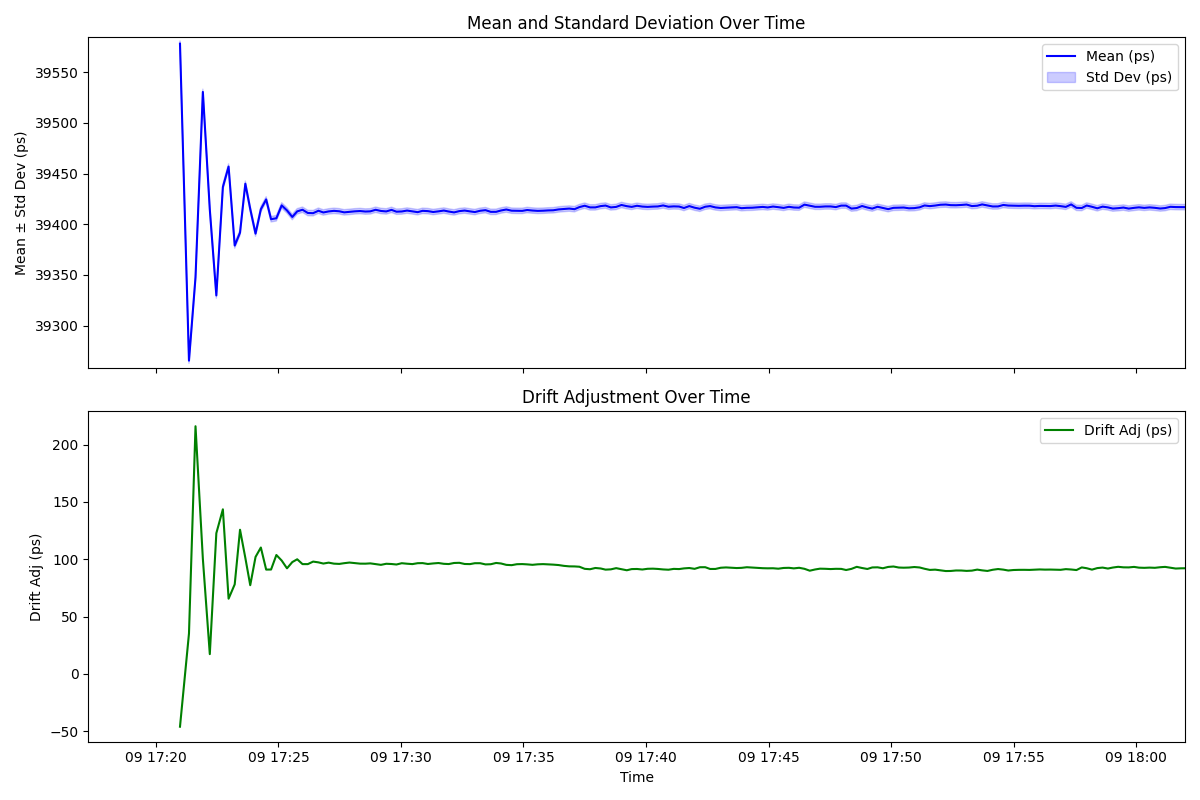 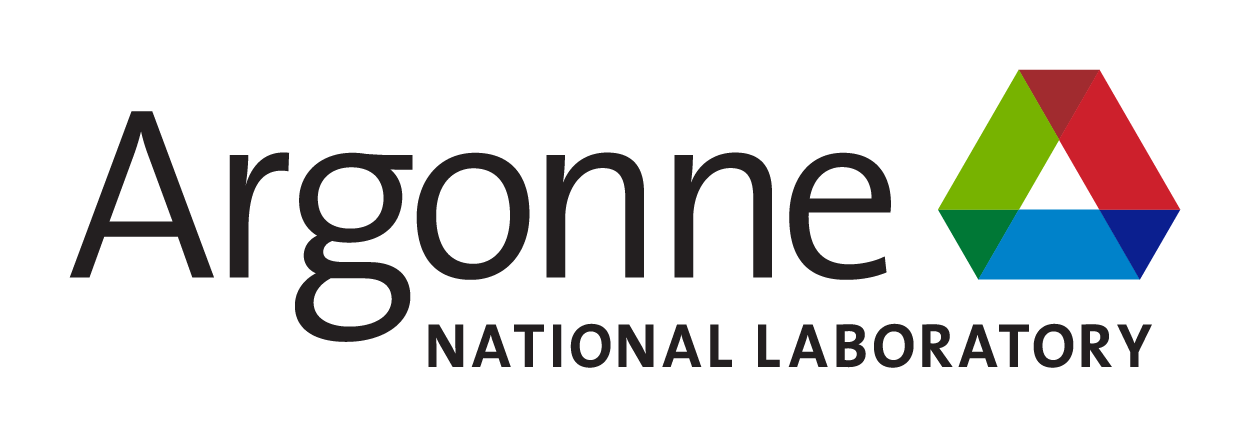 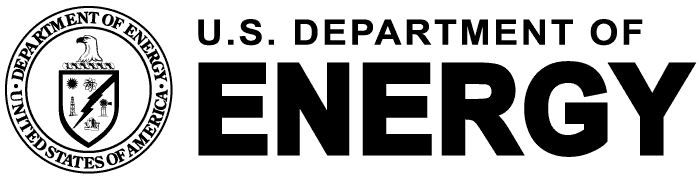 Quantum Networking Lab
5
Long Term Stability Between FCC and Dzero (Drift Adjustment)
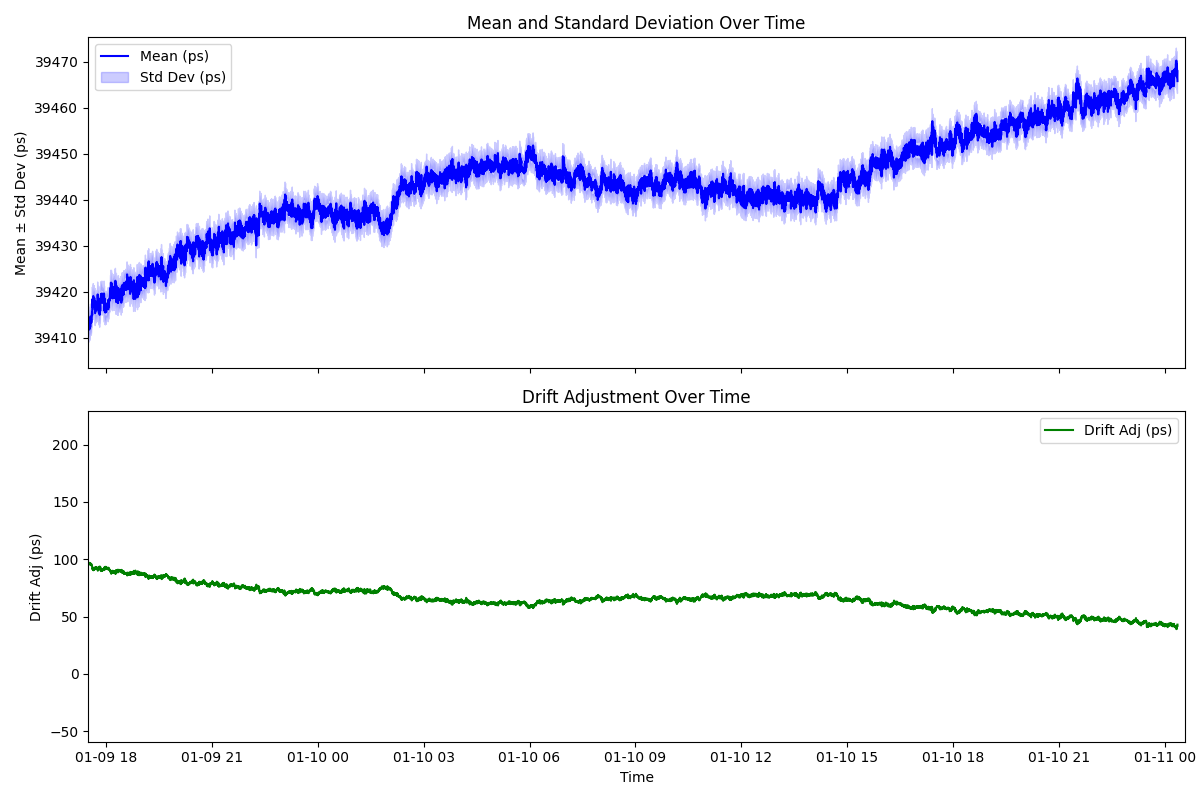 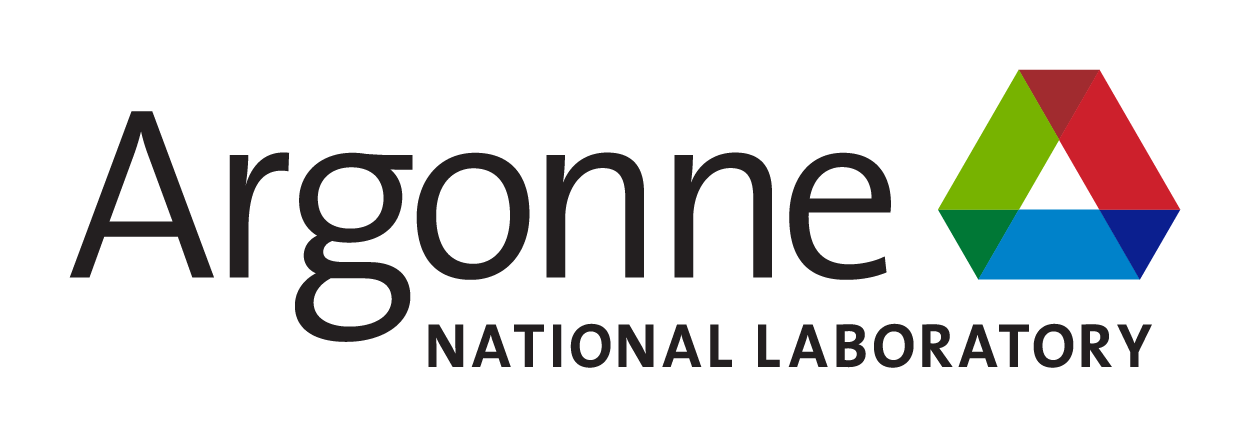 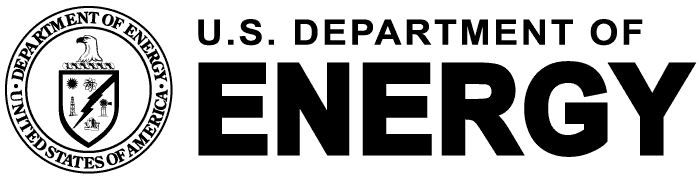 Quantum Networking Lab
6